Красная книга природы
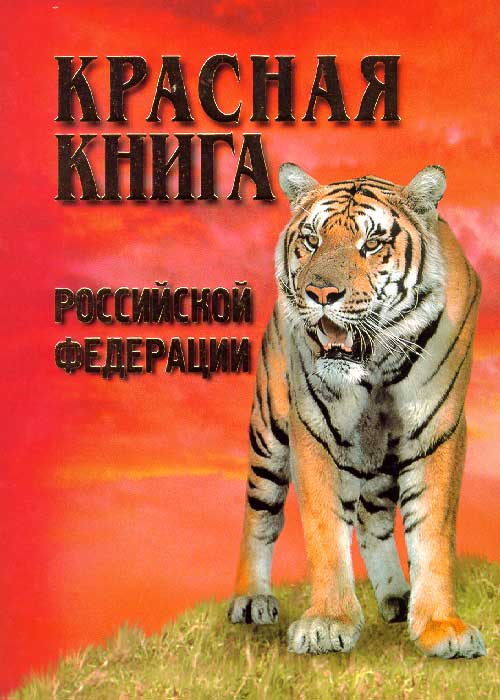 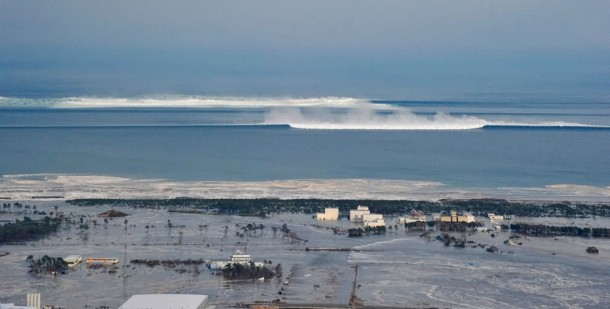 Красная книга
Красная книга — аннотированный список редких и находящихся под угрозой исчезновения животных, растений и грибов. Красные книги бывают различного уровня — международные, национальные и региональные.
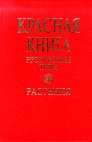 Междуна-
родная
Местная
Нацио-
нальная
Красная книга
Охрана растений и животных
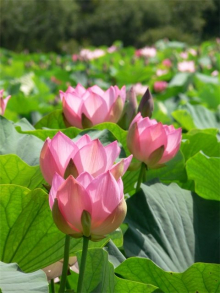 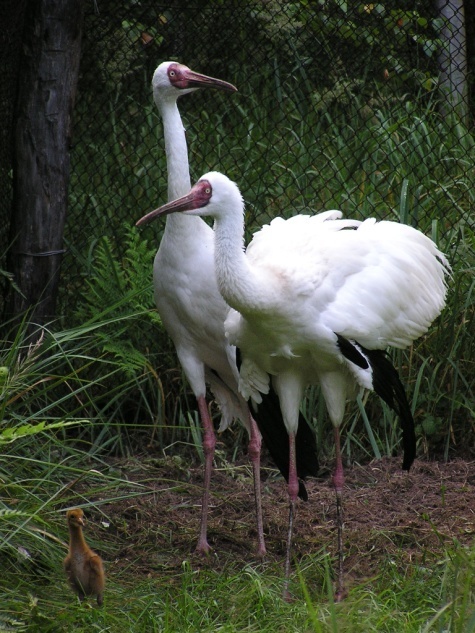 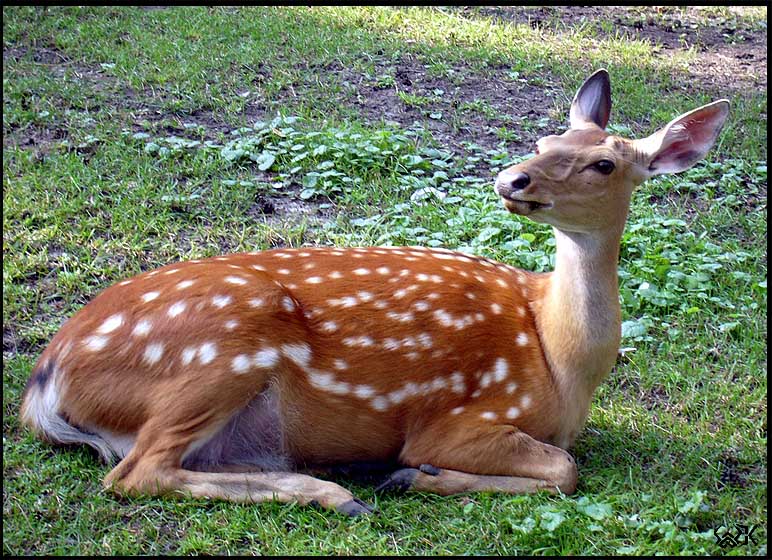 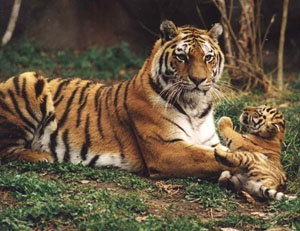 Красная книга Амурской области
Животные и растения занесённые в красную книгу Амурской области
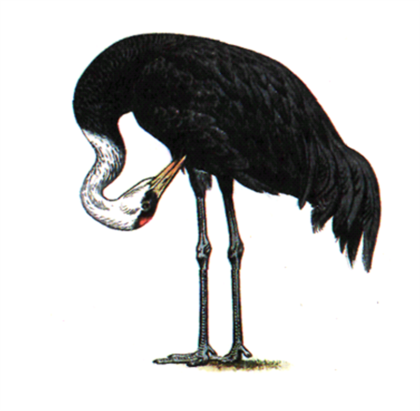 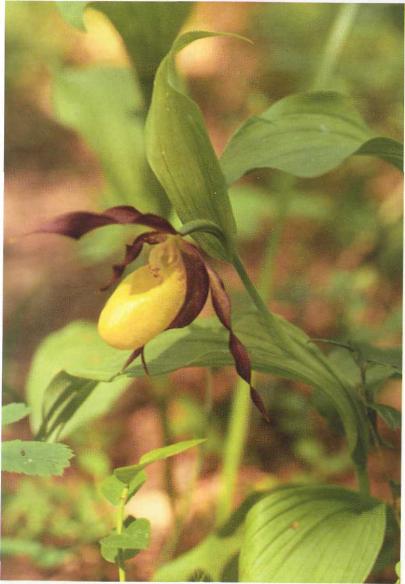 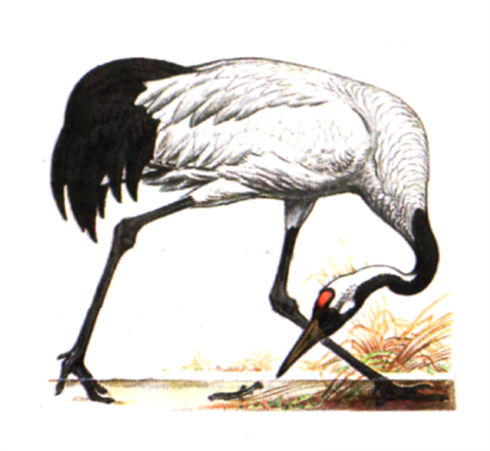 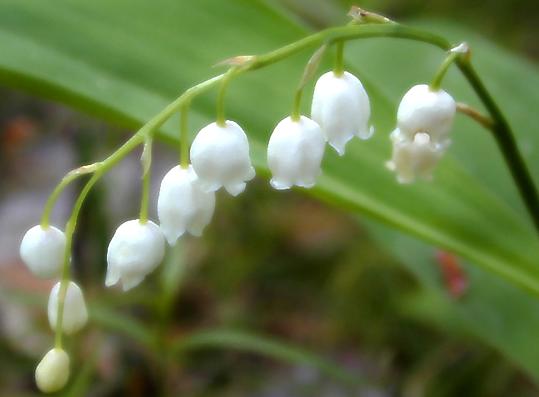 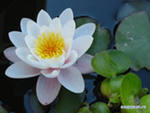 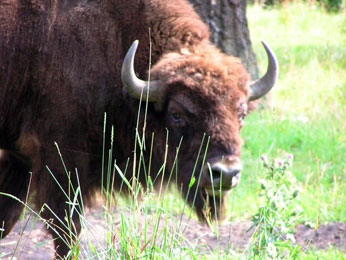 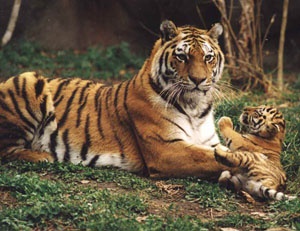 Причины исчезновения животных
Уничтожение мест, пригодных для жизни вида
Прямое истребление организмов того или иного вида
Планета - сад
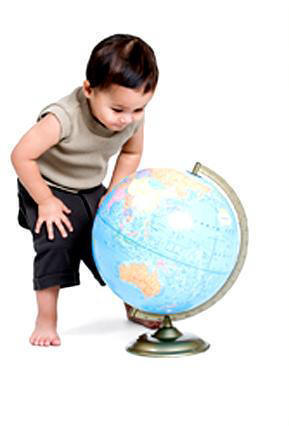